LIKOVNI NATEČAJ
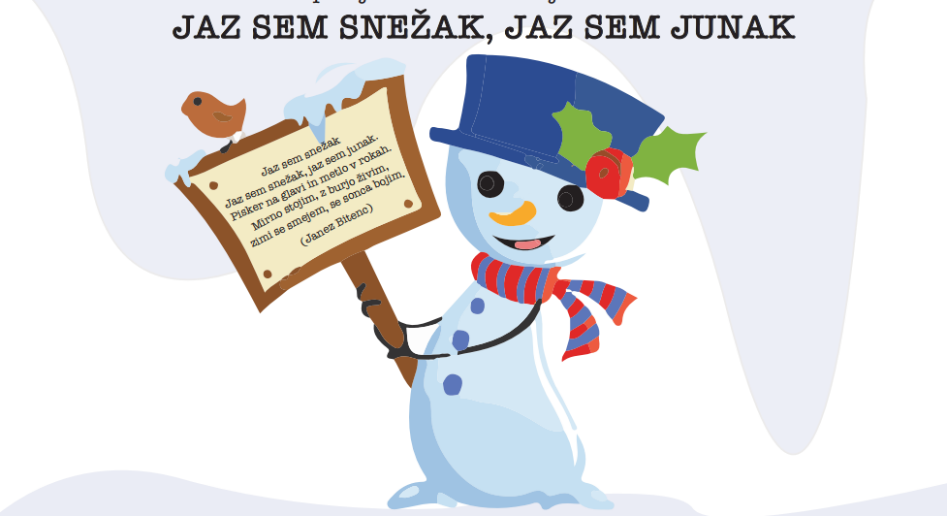 SPLETNA RAZSTAVA
OŠ Ferda Vesela Šentvid pri Stični 
december 2020
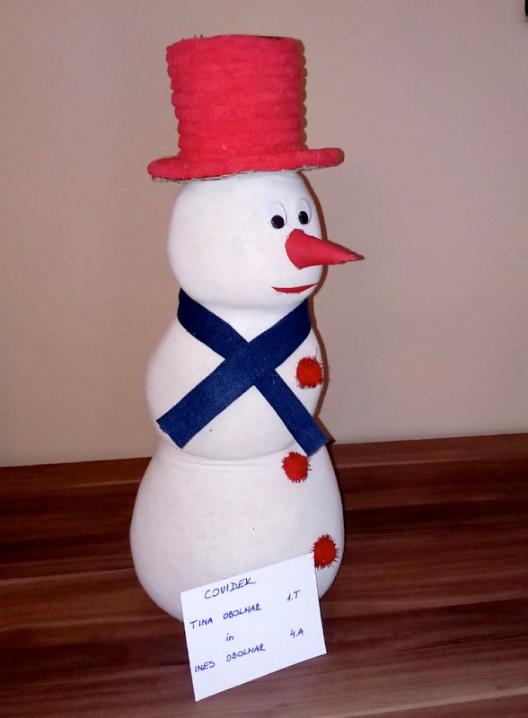 Tina Obolnar, 1. T
Ines Obolnar, 4. a
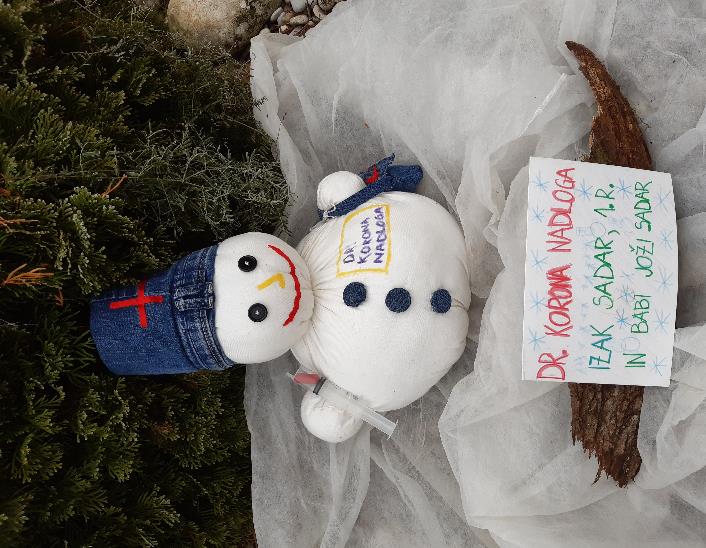 Izak Sadar, 1. T
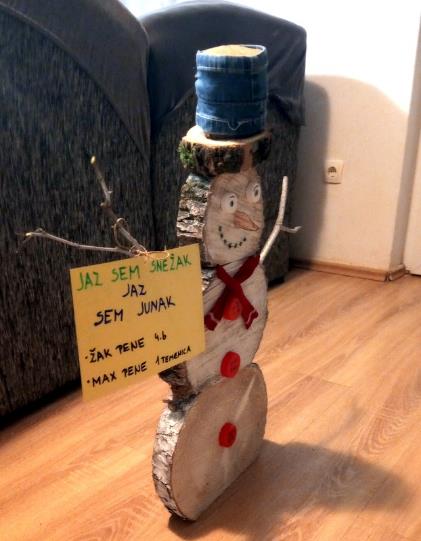 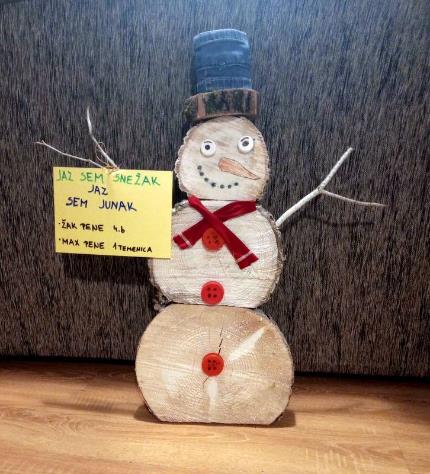 Max Pene, 1. T
Žak Pene, 4. b
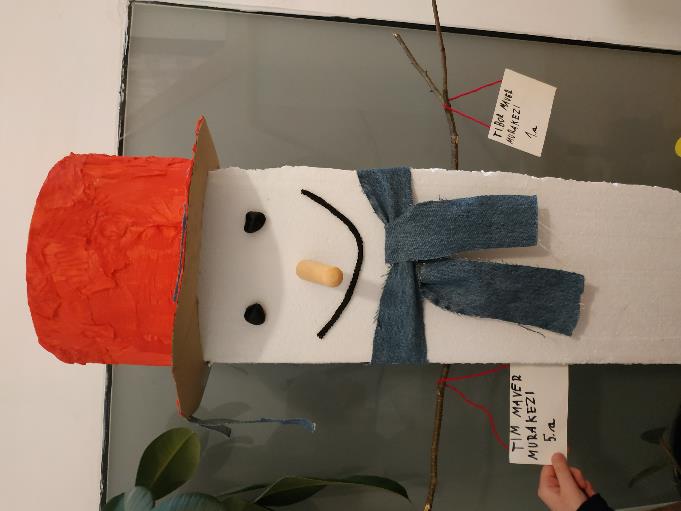 Tibor Maver Murakezi, 1. a Tim Maver Murakezi, 5. a
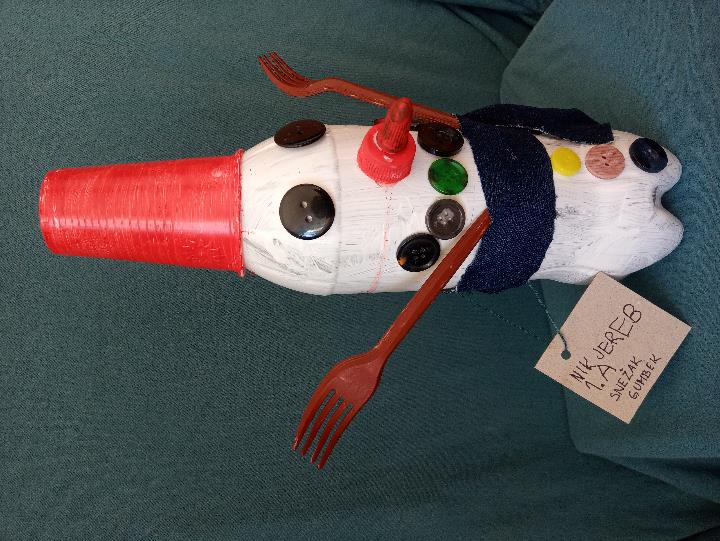 Nik Jereb, 1. a

snežak Gumbek
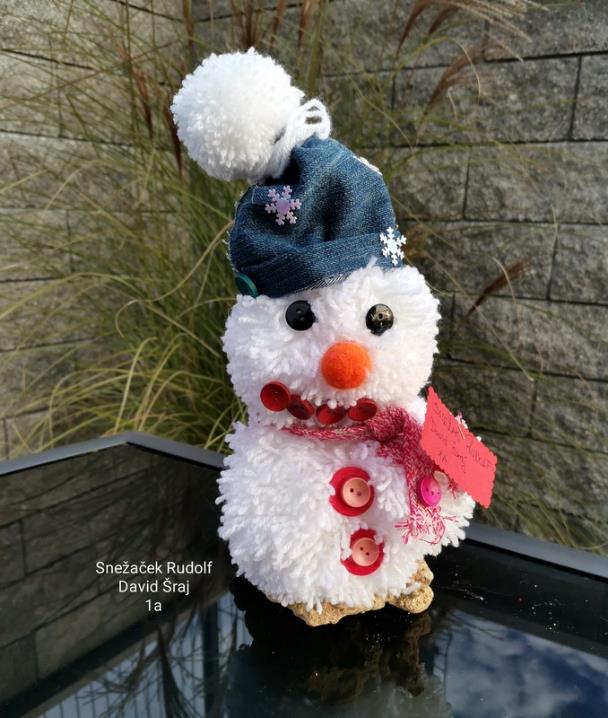 David Šraj, 1. a

snežaček Rudolf
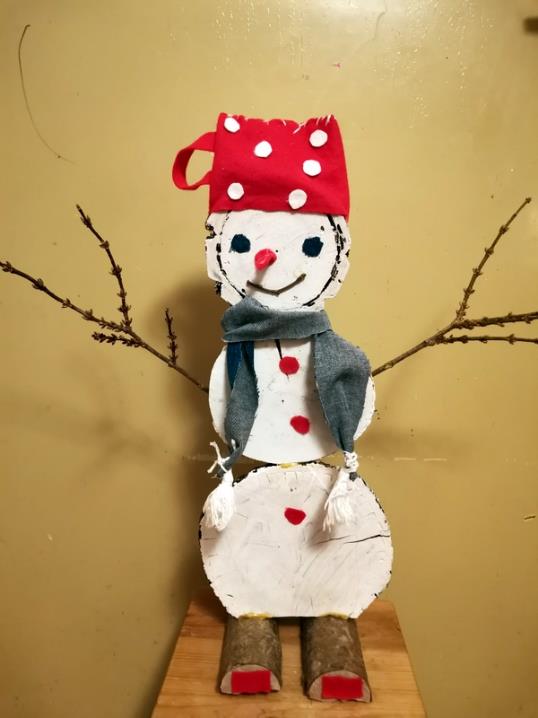 Zarja Sotirov, 1. b
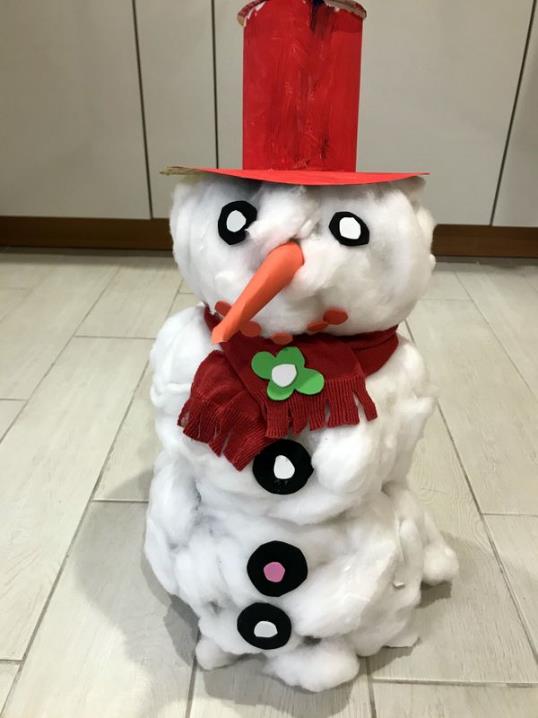 Eva Bivic, 1. b
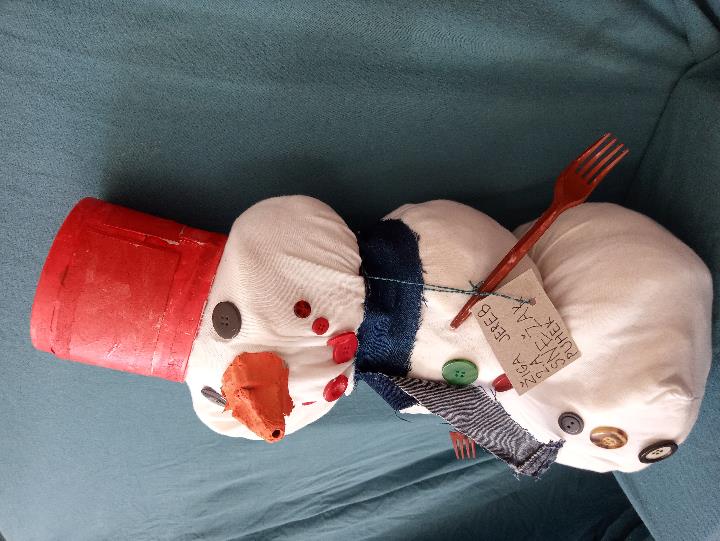 Žiga Jereb, 2. a

snežak Puhek
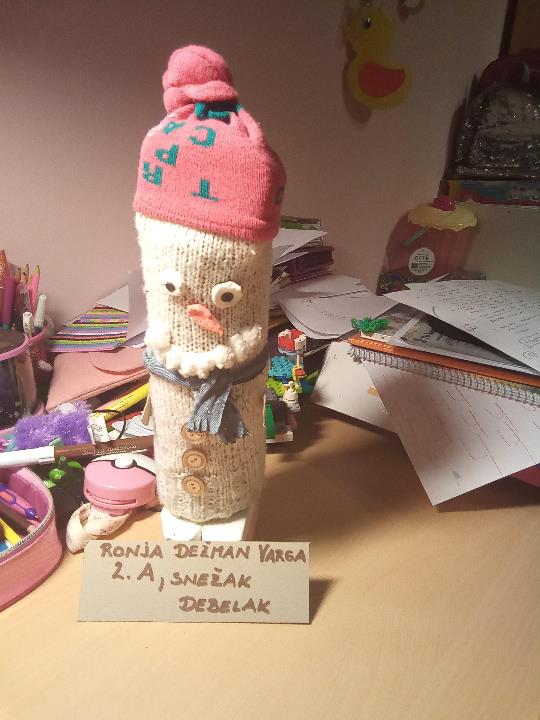 Ronja Dežman Varga, 2. a

snežak Debelak
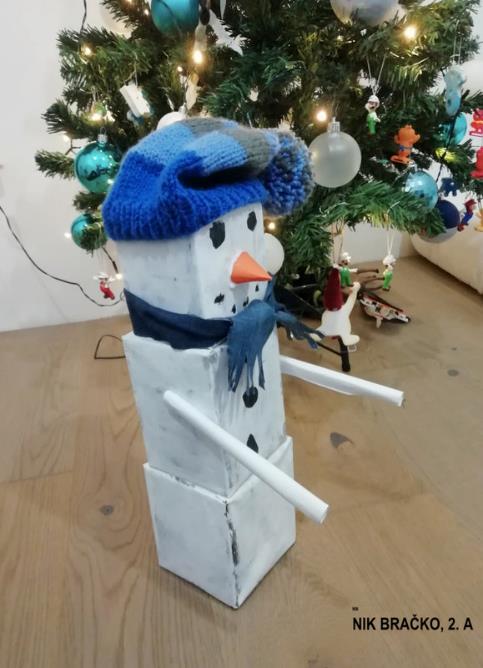 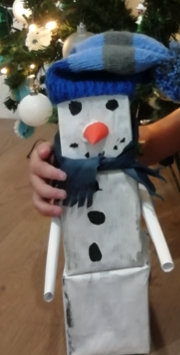 Nik Bračko, 2. a
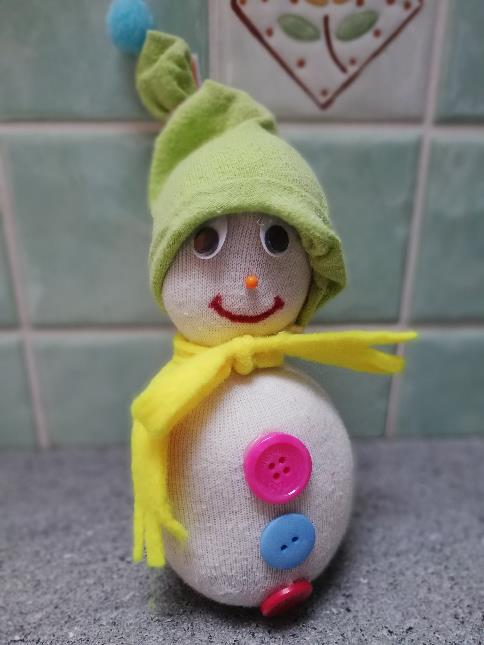 Nastja Sever, 2. a
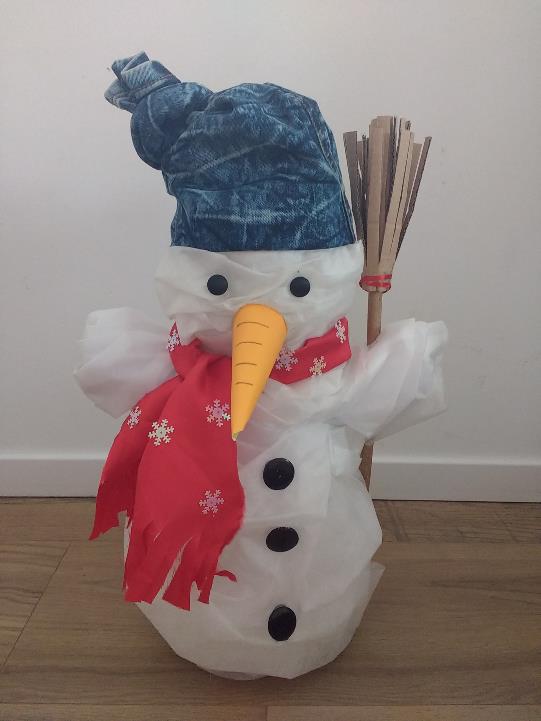 Lučka Koritnik, 2. a
Julija Koritnik, 4. a
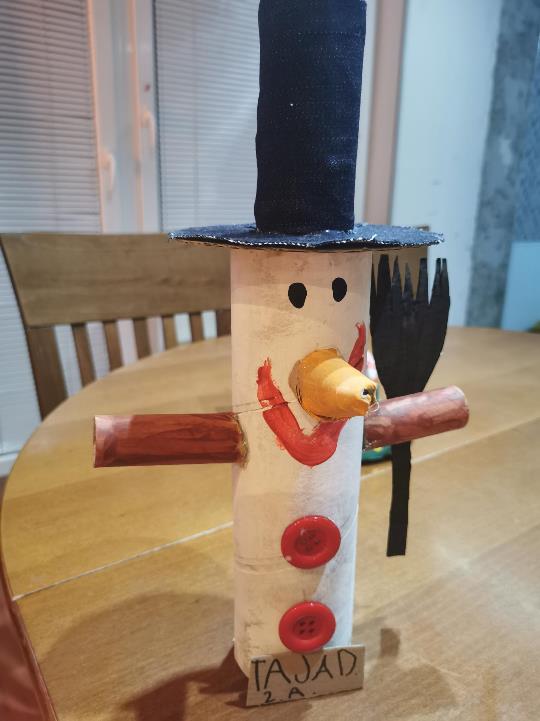 Taja Dremelj, 2. a
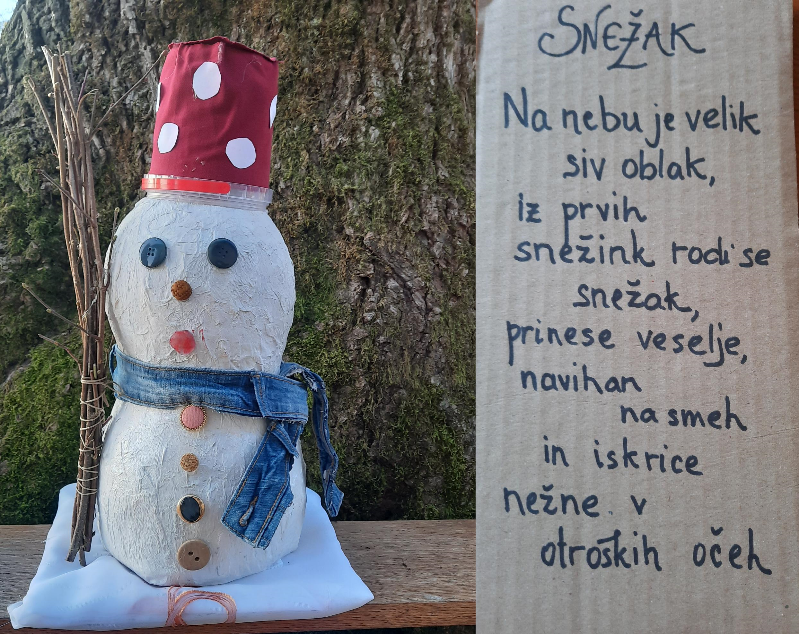 Jurij Šteh, 2. a		          Julija Šteh, 6. a		 Matic Šteh, 7. a
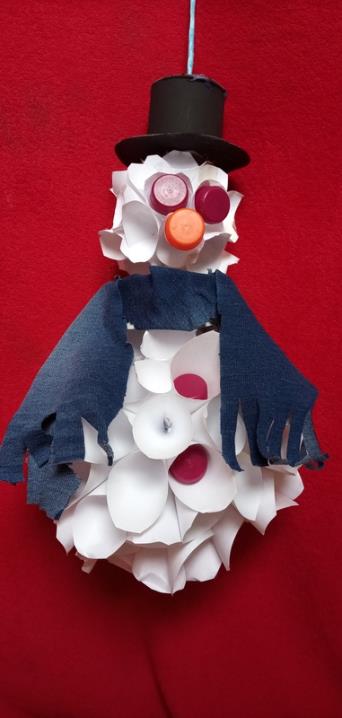 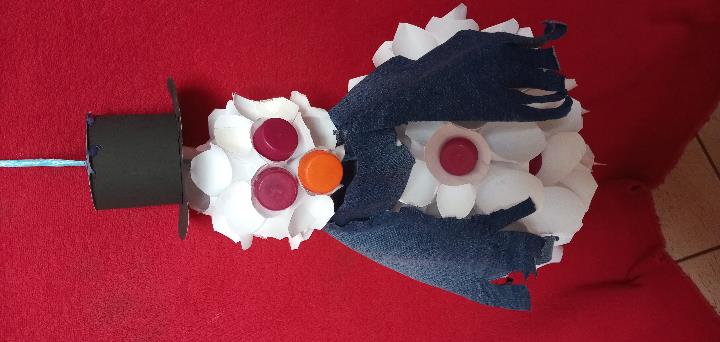 Mark Zaviršek Fortuna, 2. b 

Papirček 2020
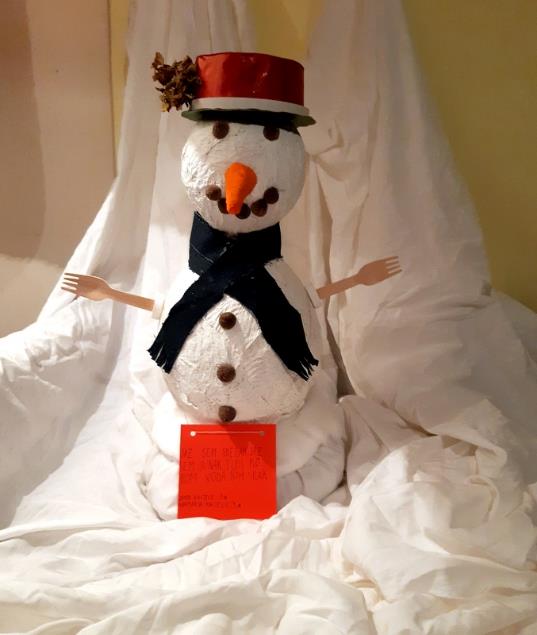 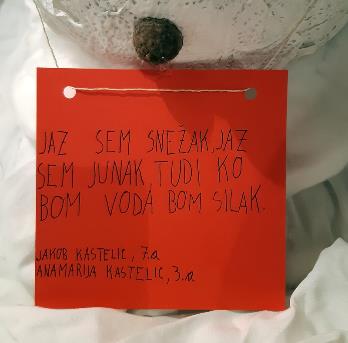 Anamarija Kastelic, 3. a
Jakob Kastelic, 7. a
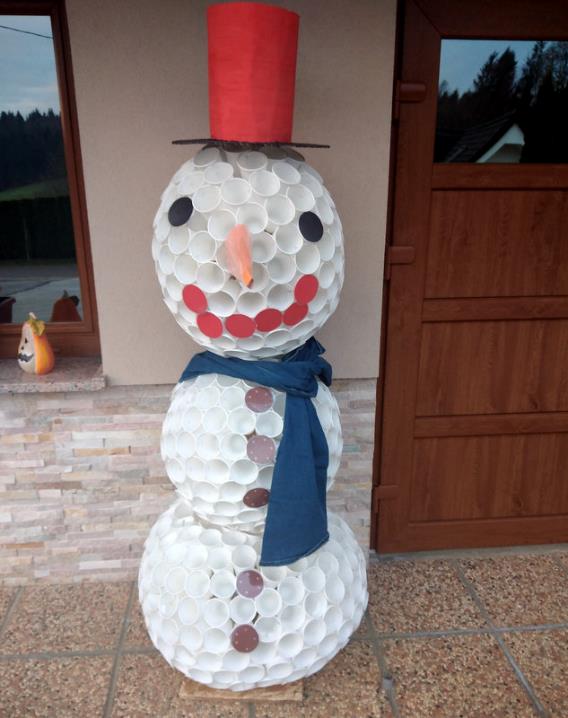 Maša Pečjak, 3. a
Nejc Pečjak, 7. b
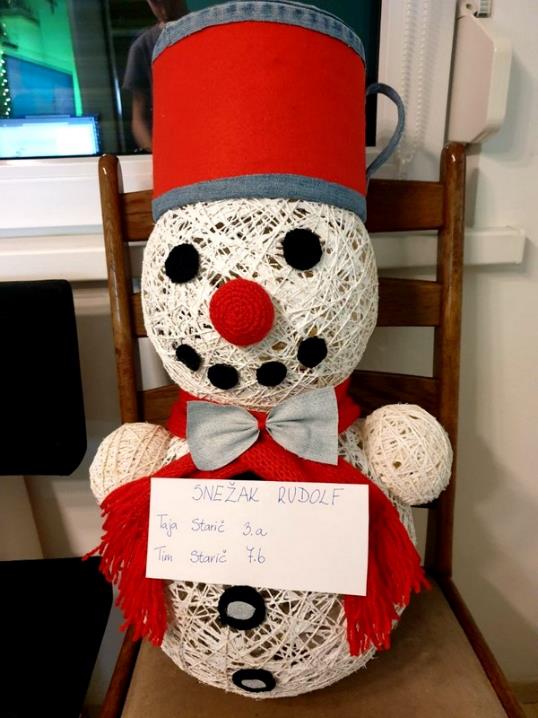 Taja Starič, 3. a
Tim Starič, 7. b

snežak Rudolf
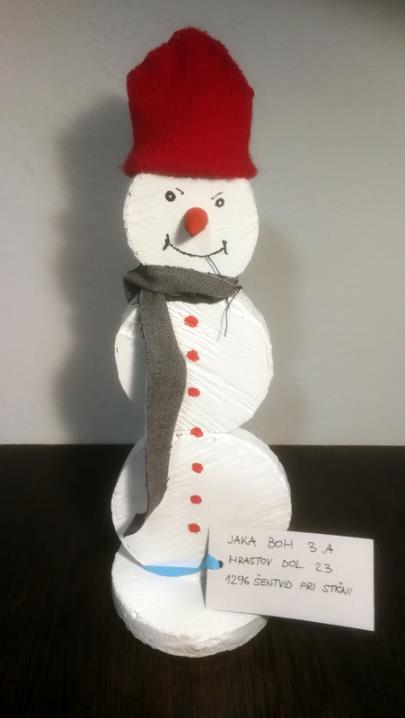 Jaka Boh, 3. a
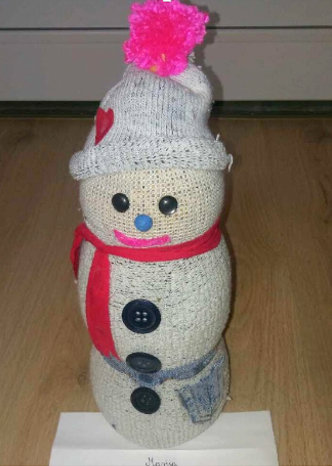 Marija Berčon, 3. a
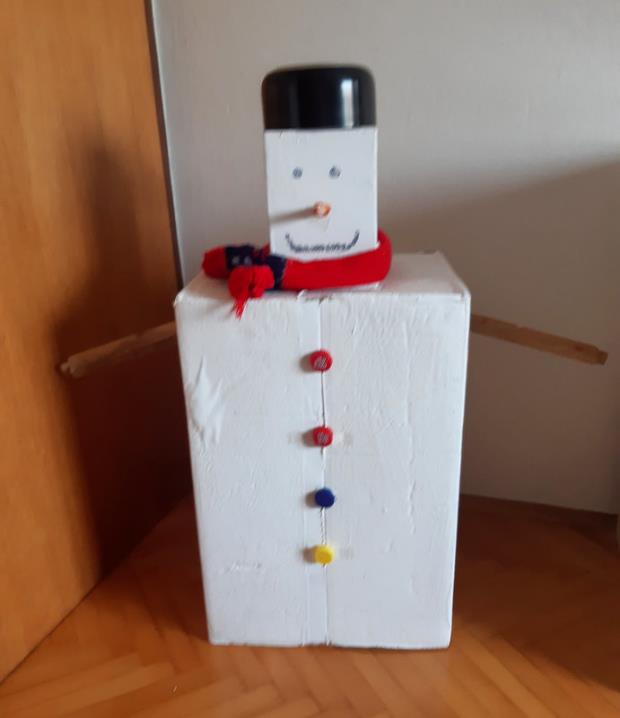 Dario Volcheski, 3. a
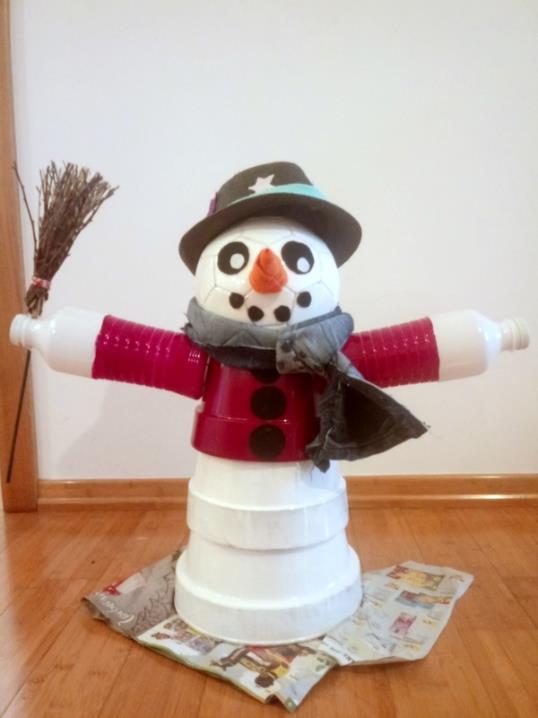 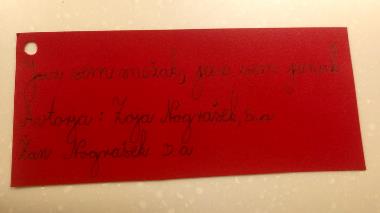 Žan Nograšek, 3. a
Zoja Nograšek, 5. a
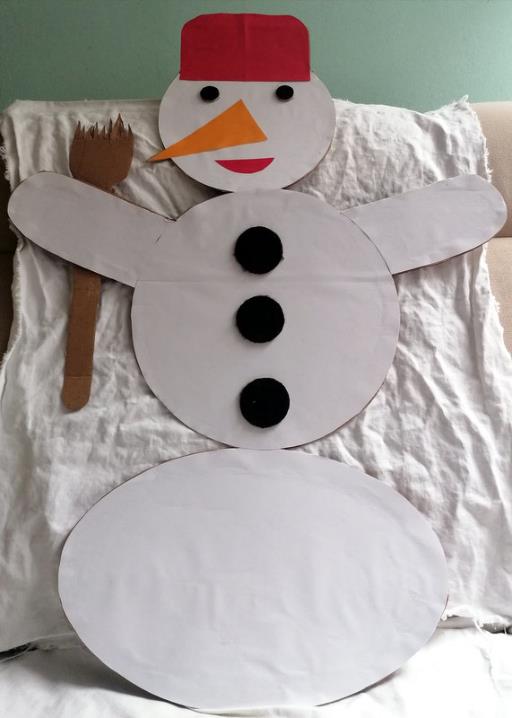 Nik Fajdiga, 3. a
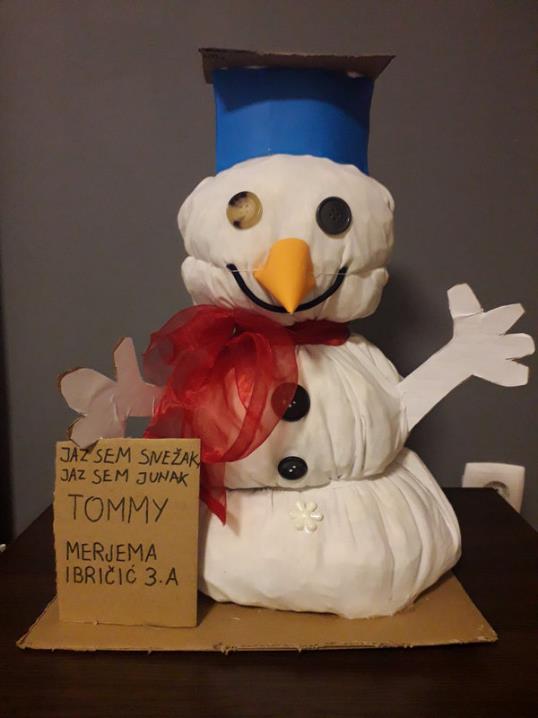 Merjema Ibričić, 3. a

Tommy
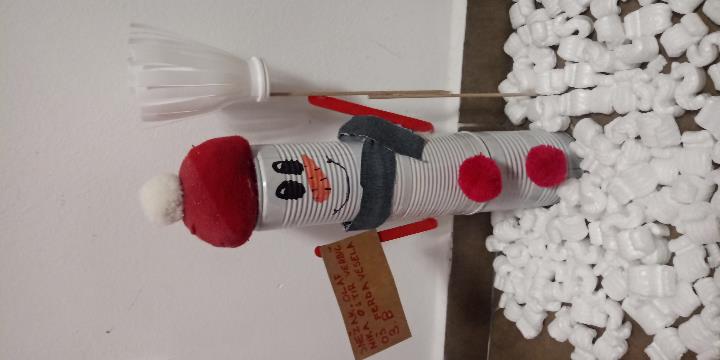 Nika Oštir Verbič, 3. b

snežak Olaf
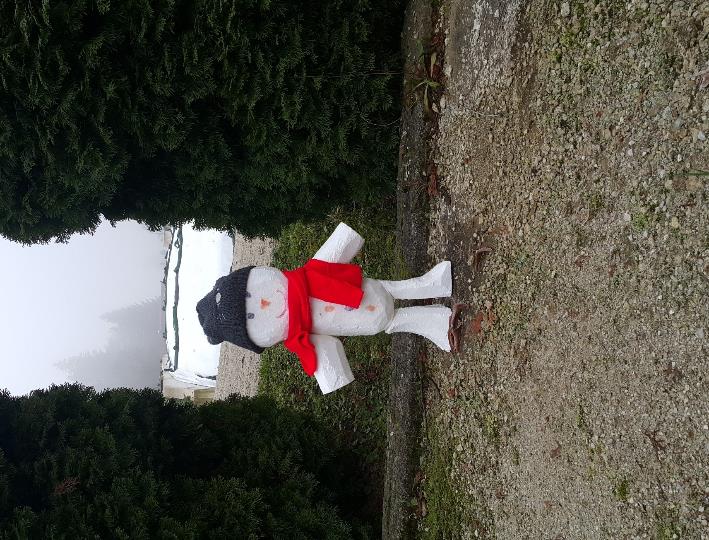 Sara Marinčič, 3. b
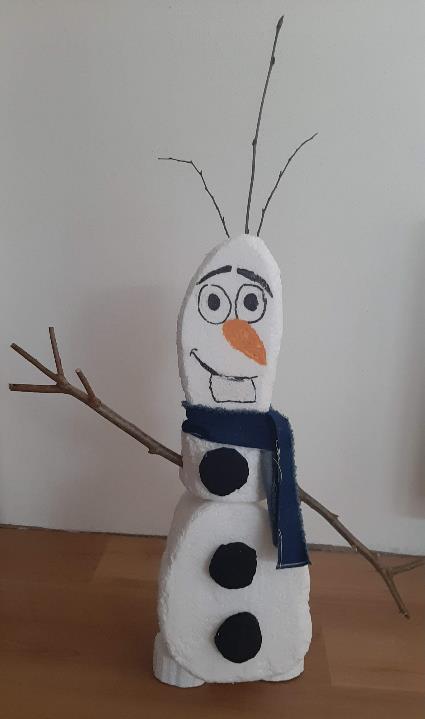 Lenart Hobič, 3. b
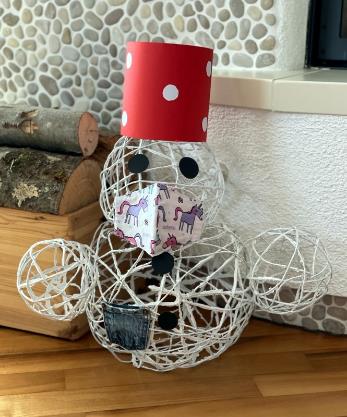 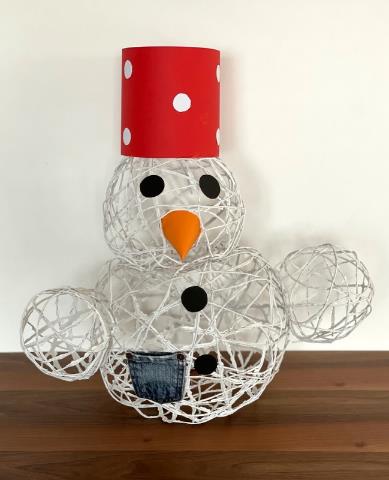 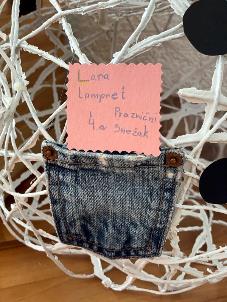 Lara Lampret, 4. a

praznični snežak
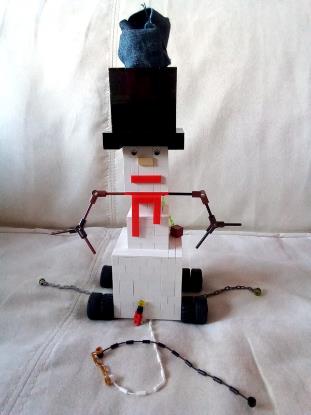 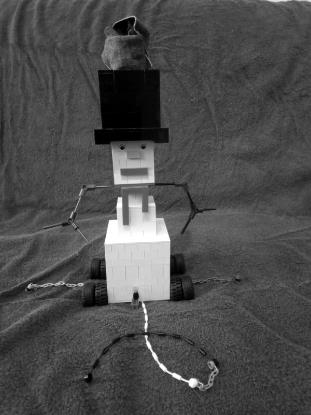 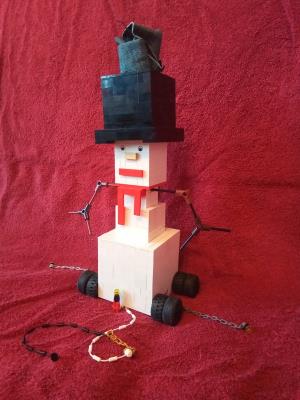 Tristan Maj Udovič Bes, 4. aJaz sem snežak, jaz sem junak, s svojim nastankom zimo prikličem, z uničenjem pomlad. Poleti počivam, jeseni se gradim.
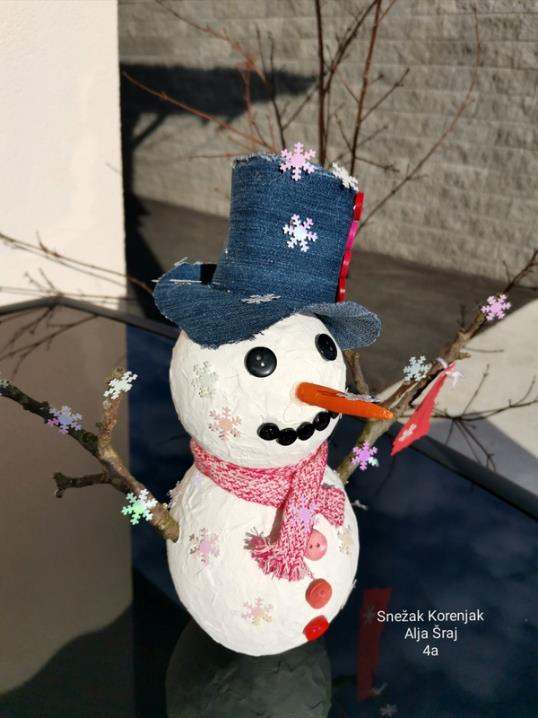 Alja Šraj, 4. a

snežak Korenjak
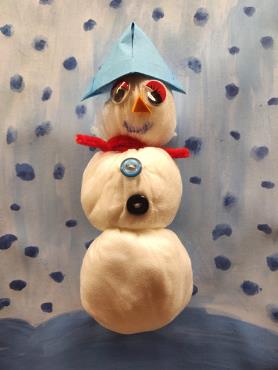 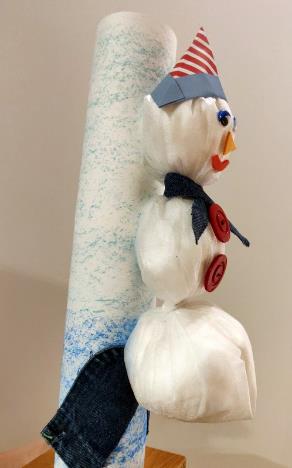 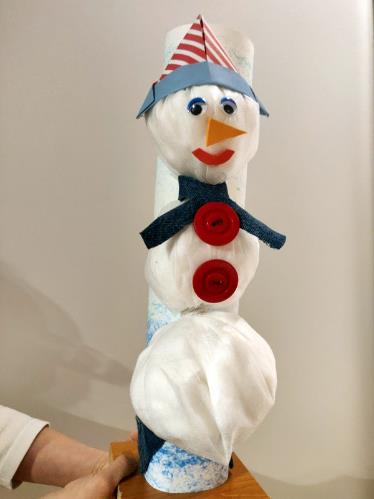 snežak Modri
Julita Kemperle, 4. a
snežak Belko
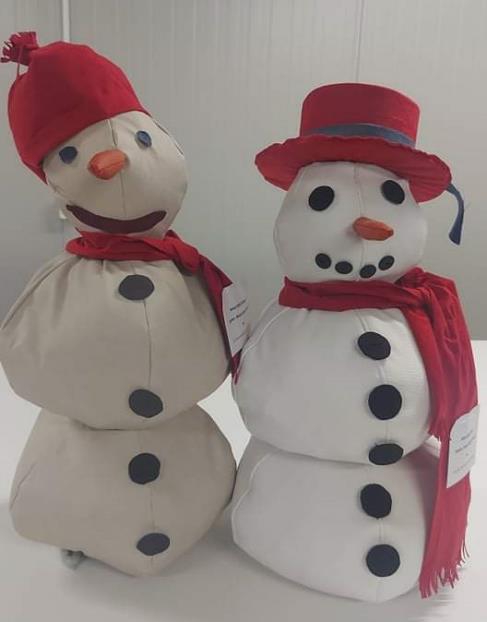 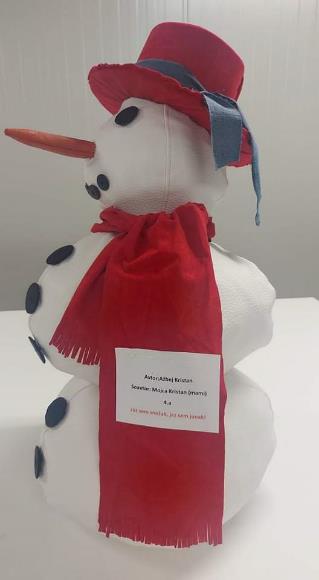 Ažbej Kristan, 4. a
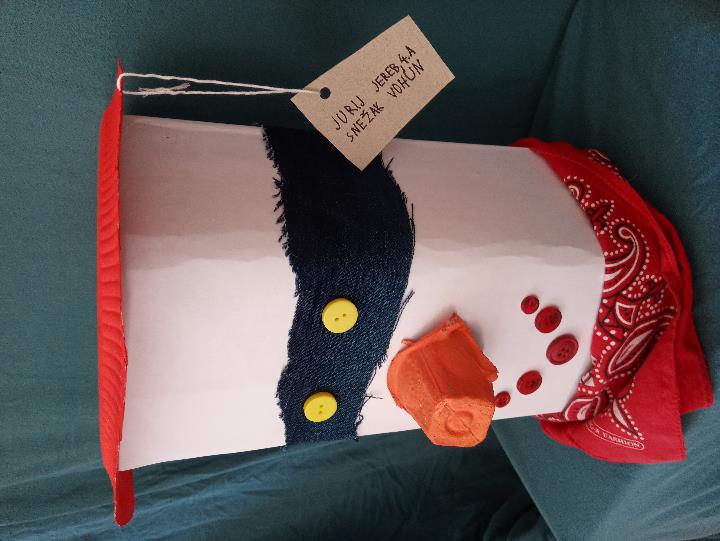 Jurij Jereb, 4. a

snežak Vohun
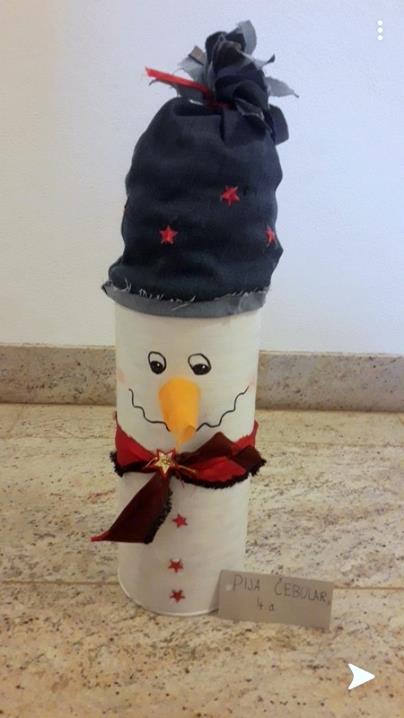 Pija Čebular, 4. a
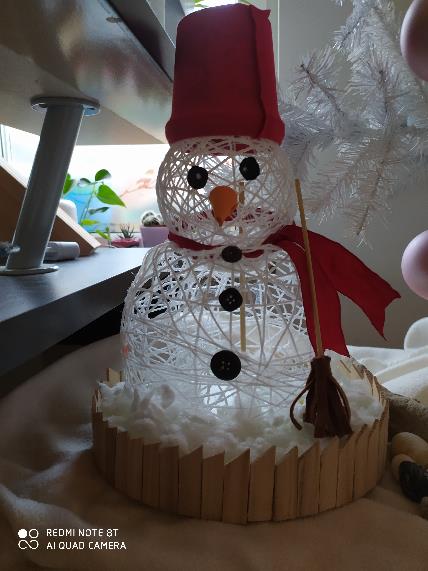 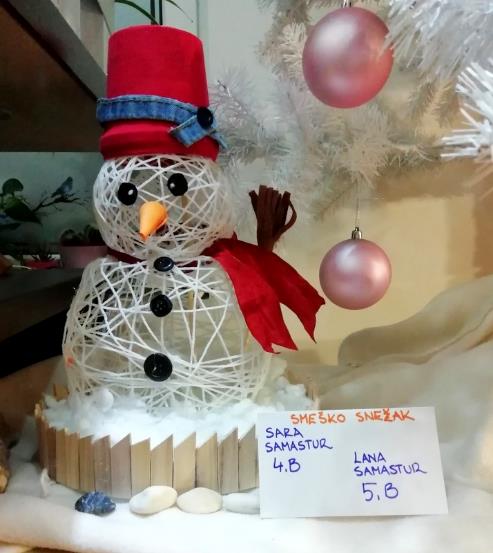 Sara Samastur, 4. b
Lana Samastur, 5. b
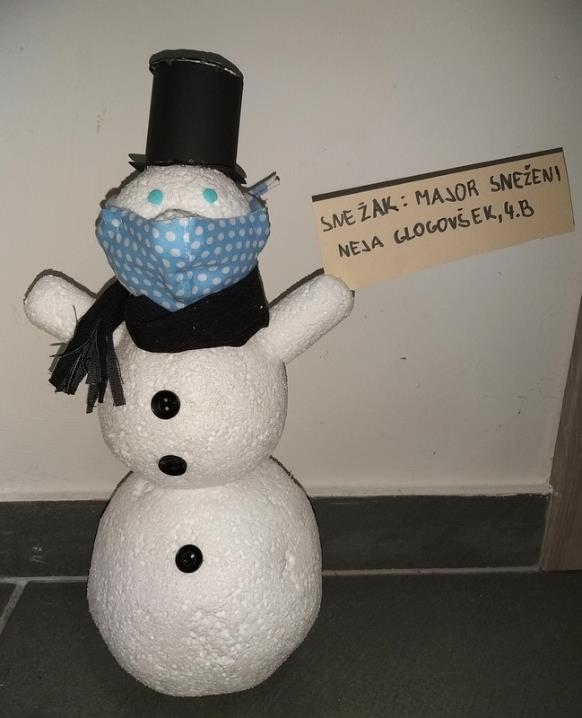 Neja Glogovšek, 4. b

major Sneženi
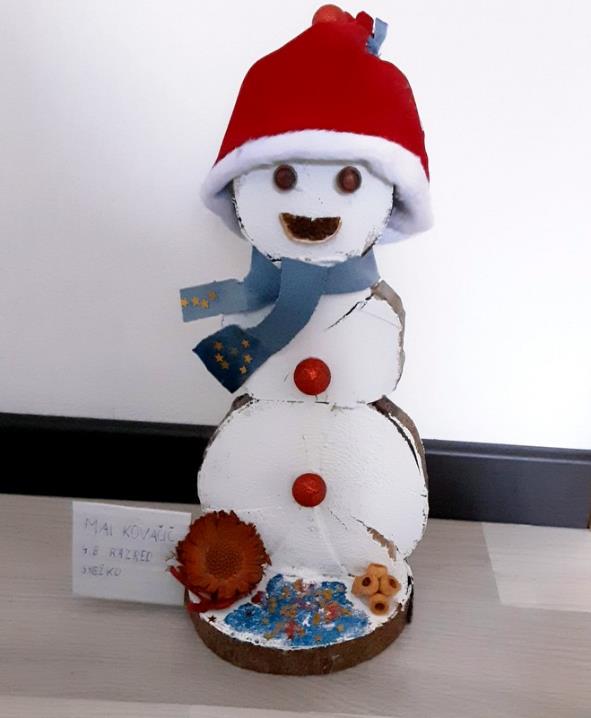 Mai Kovačič, 4. b

Snežko
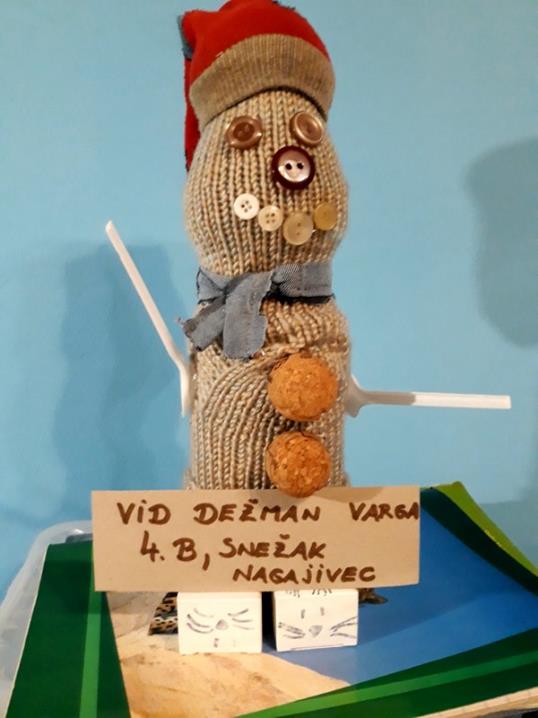 Vid Dežman Varga, 4. b

snežak Nagajivec
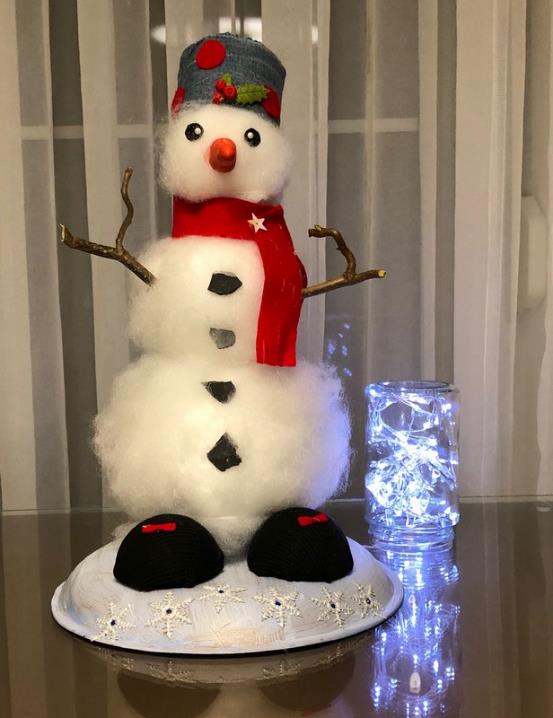 Živa Miklič, 5. a
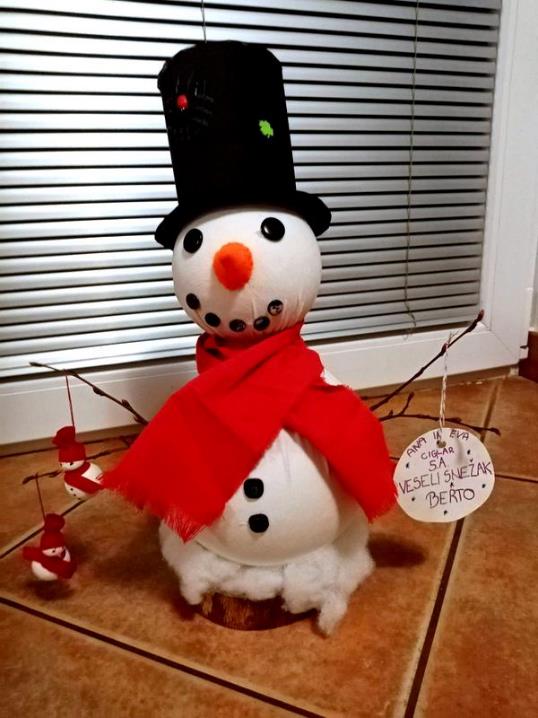 ✔
Ana in Eva Ciglar, 5. a

veseli snežak Berto
Srečko snežak
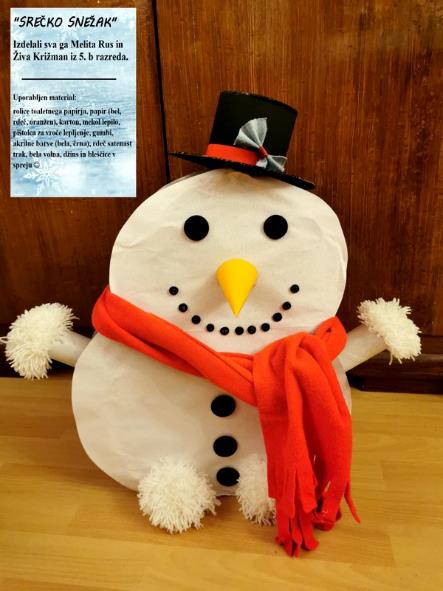 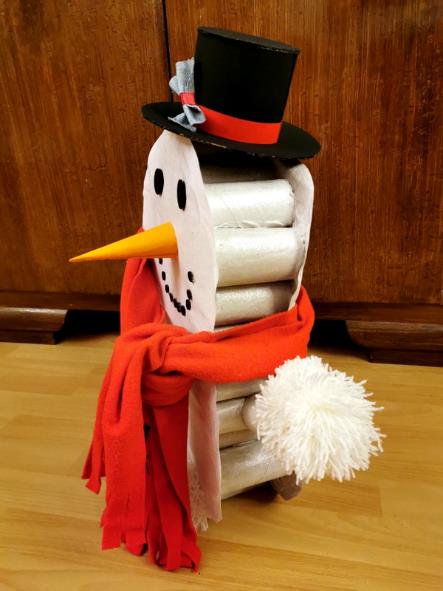 Melita Rus in Živa Križman, 5. b
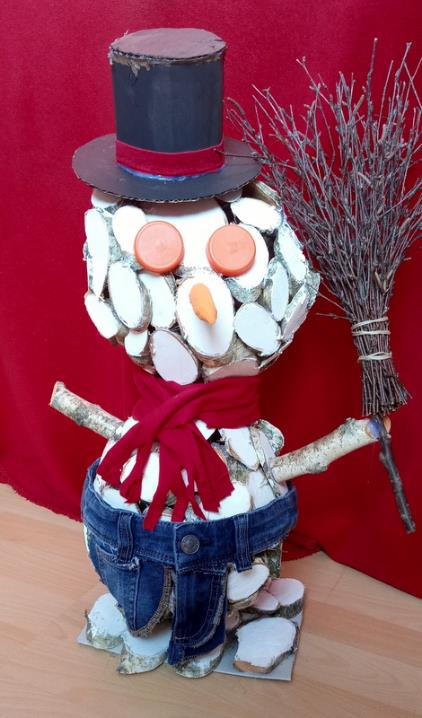 Val Zaviršek Fortuna, 5. b

snežak Kratkohlačnik
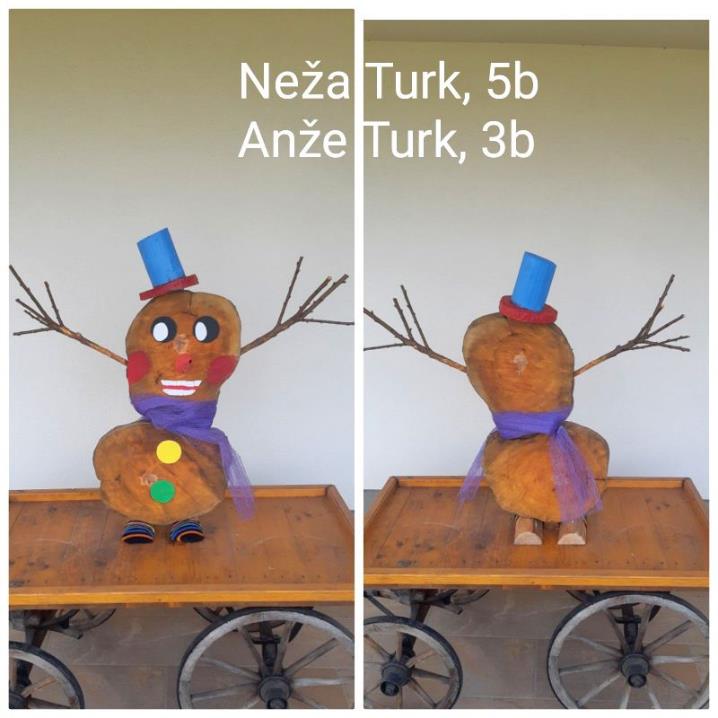 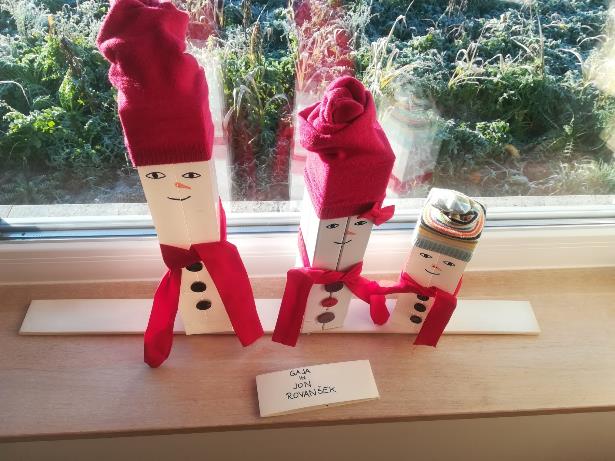 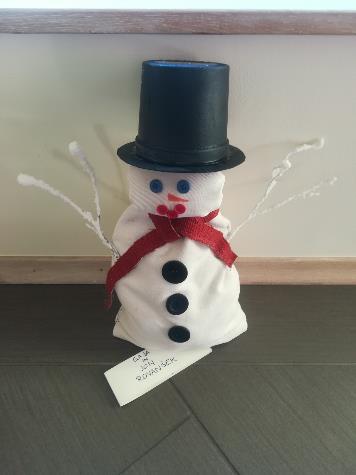 Jon Rovanšek, 7. a
Gaja Rovanšek, 9. b
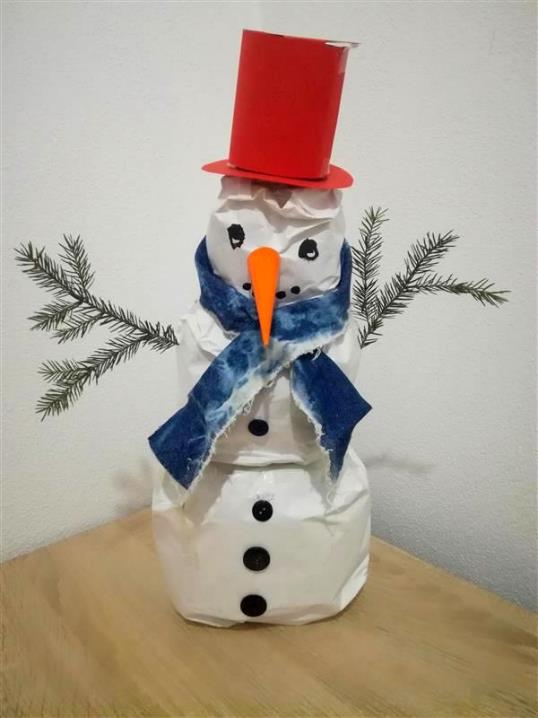 Nika Ciglar, 7. b
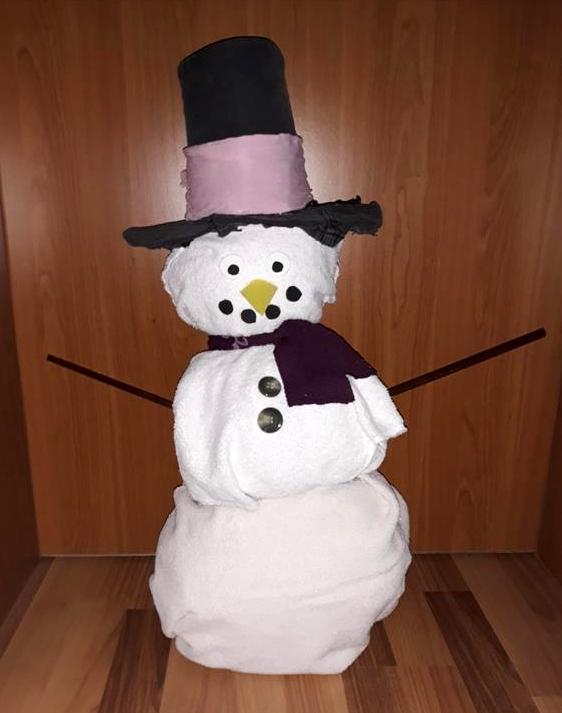 Nika Dolničar, 7. b
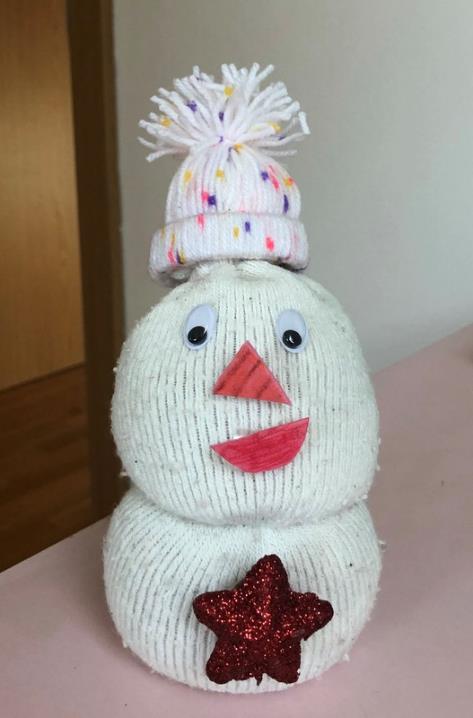 Klara Kokolj, 7. b
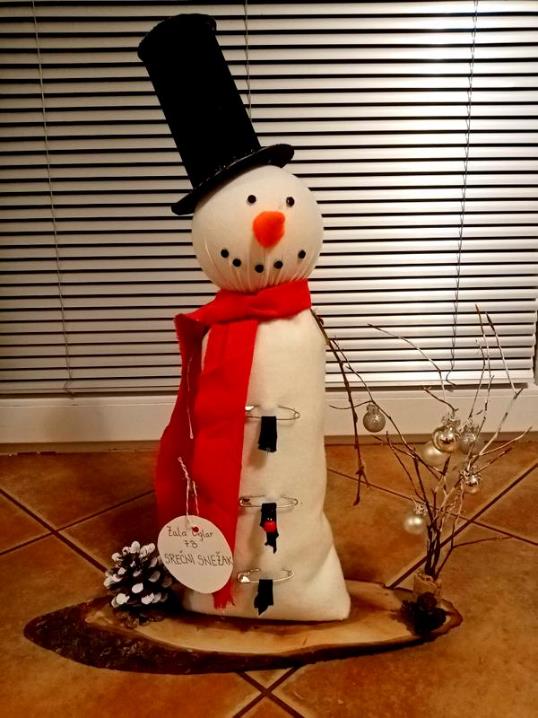 Zala Ciglar, 7. b

srečni snežak
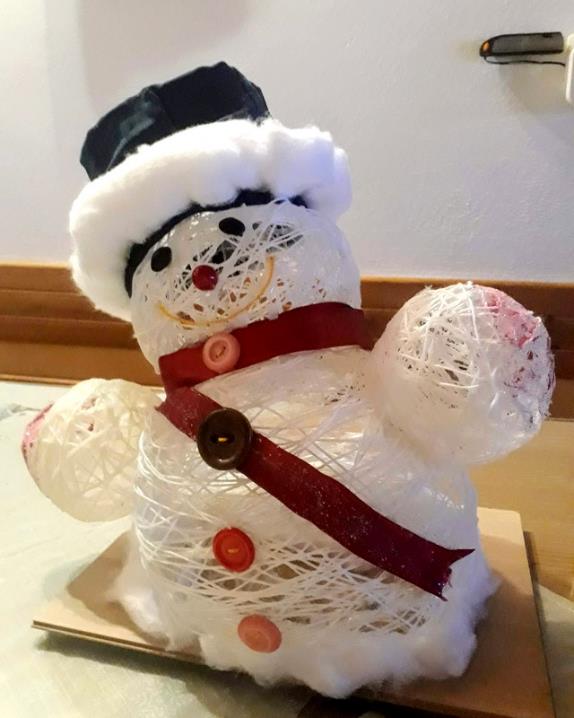 Tina Medved, 8. a
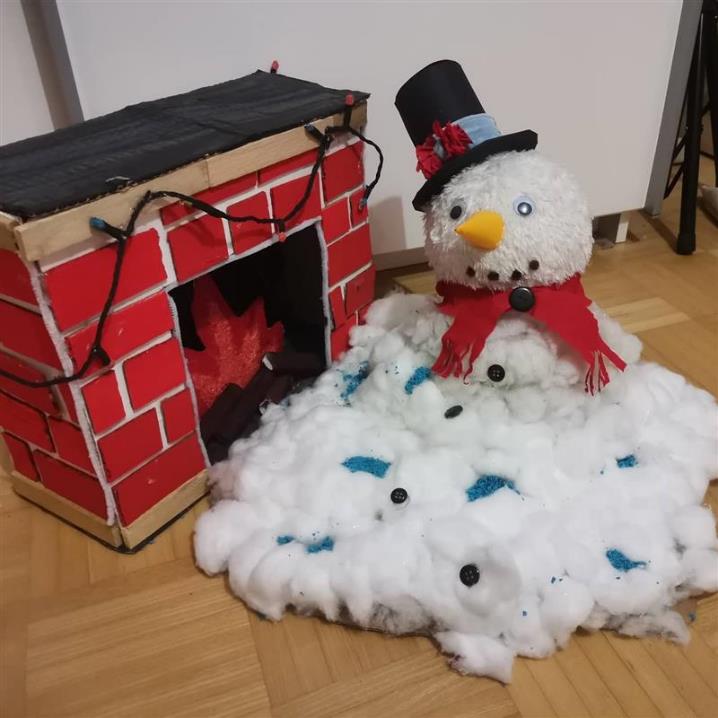 Sumejja Mujić, 8. bLana Mavrin, 8. b
HVALA ZA SODELOVANJE NA LIKOVNEM NATEČAJU! Nastali so zelo izvirni snežaki in z veseljem bomo  24. decembra 2020 vsem sodelujočim podelili priznanje s simbolično nagrado.
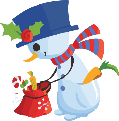 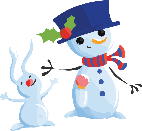